портфолио
Автор: Наумов Глеб
Классный руководитель: Королёва Елена Васийлевна
Портфолио За 	«1а-2а»класс
Фамилия: Наумов.
Имя: Глеб.
Отчество: Евгеньевич.
Дата рождения: 03.03.08.
Место рождения: Магнитогорск.
Моя учёба
Предмет                            1                         2
Русский                             4                         4
Математика                       5                         4
Окружающий мир              4                         4
Английский                       4                         4
ИЗО                                  5                         5
Музыка                             4                         5
Физ-ра                              5                         5
Информатика                    4                         5
Сведенье об участии в конкурсах
Дата участие: 21.05.11.
Название: кенгуру.
Уровень: М.Н.
Место: 66
Баллы:22
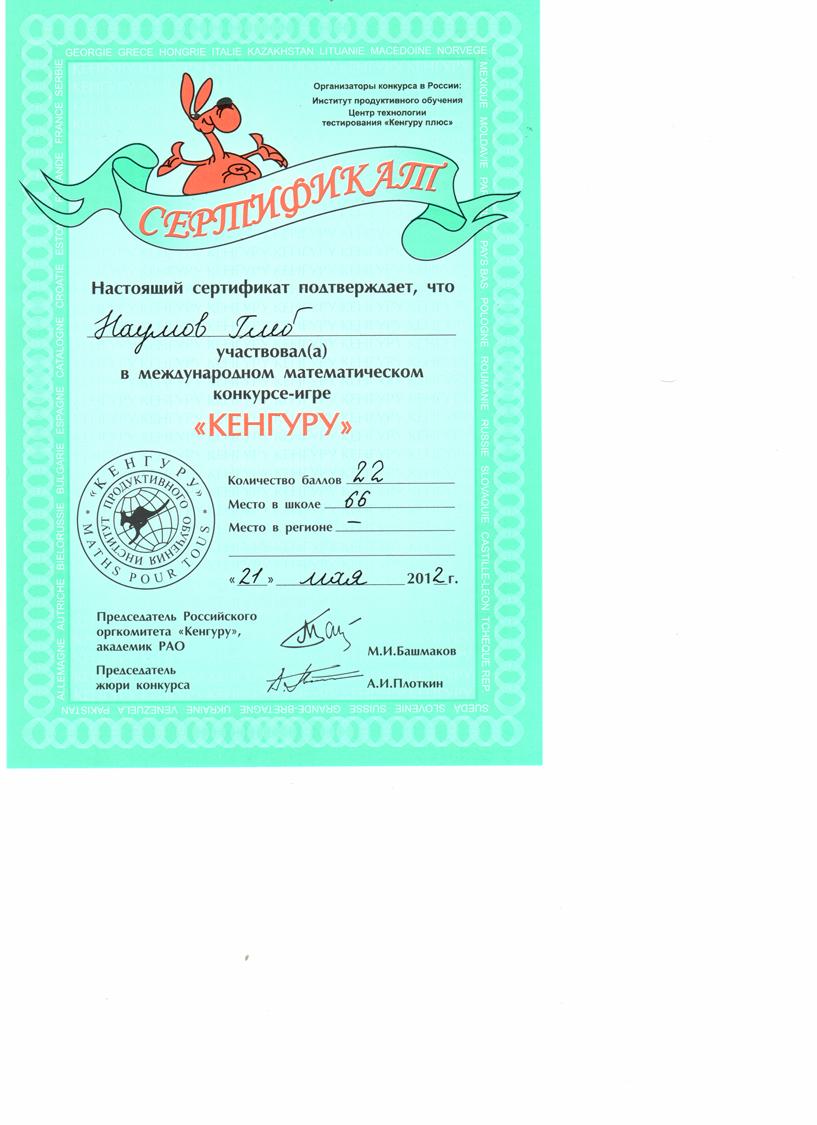 Сведенье об участии в конкурсах
Дата участие: 17.02.11.
Название: золотое руно.
Уровень: Все рос.
Место:8
Баллы:69
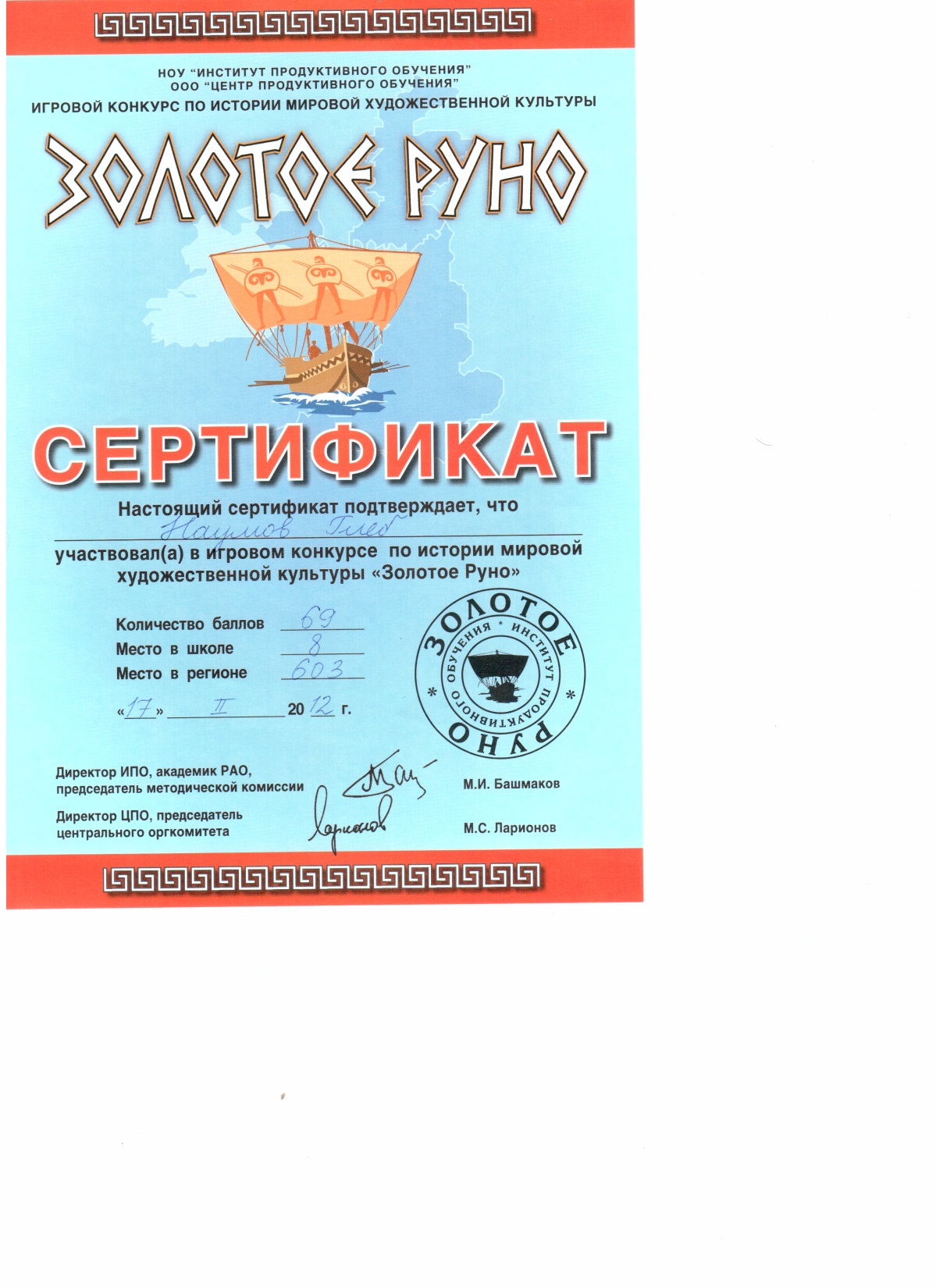 Сведенье об участии в конкурсах
Дата участие: 2011г
Название: Инфознайка
Уровень: Все рос.
Баллы: 310
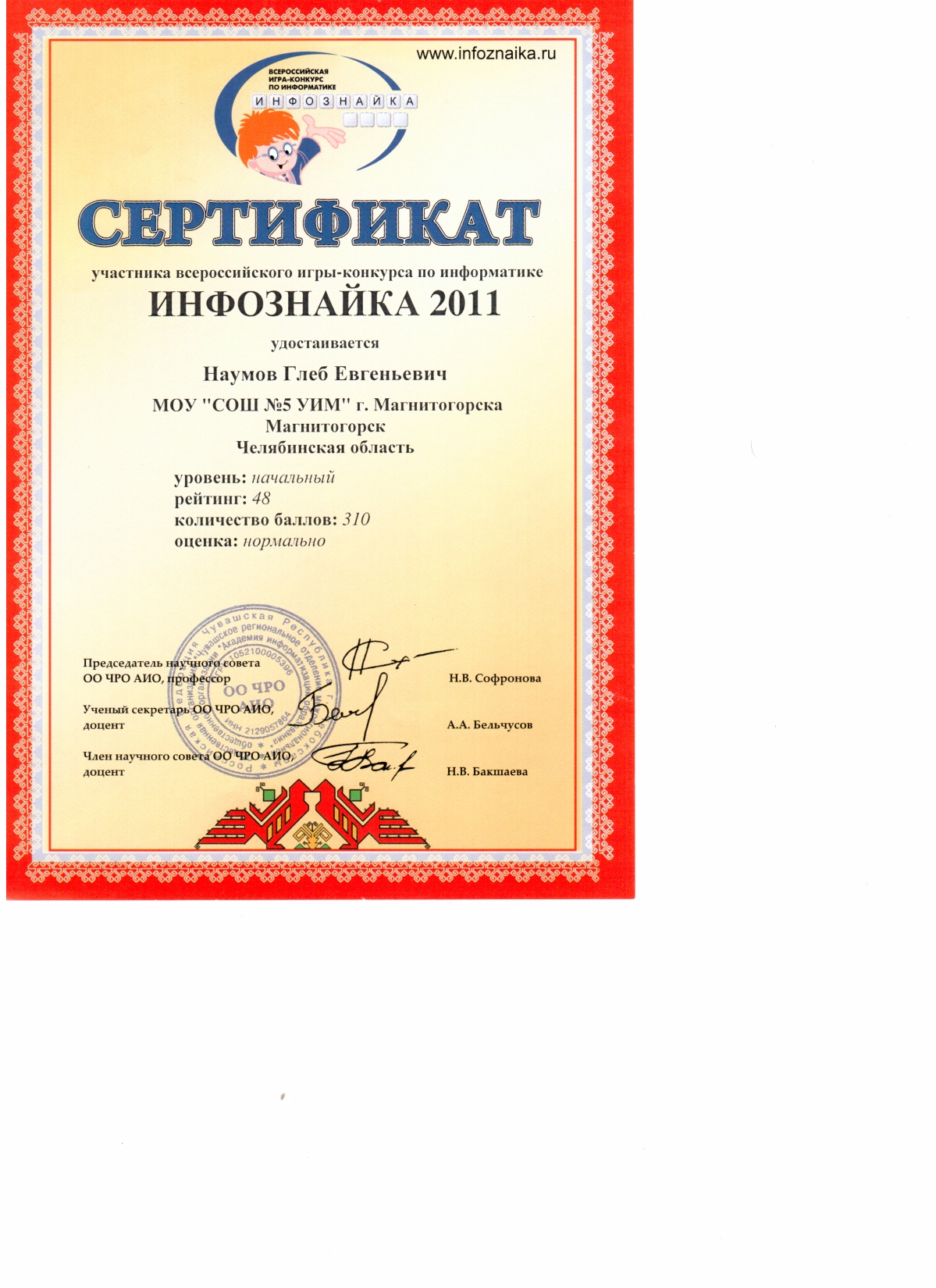 Сведенье об участии в конкурсах
Дата участие: 2011
Название: Русский медвежонок
Уровень: Все рос.
Баллы:39
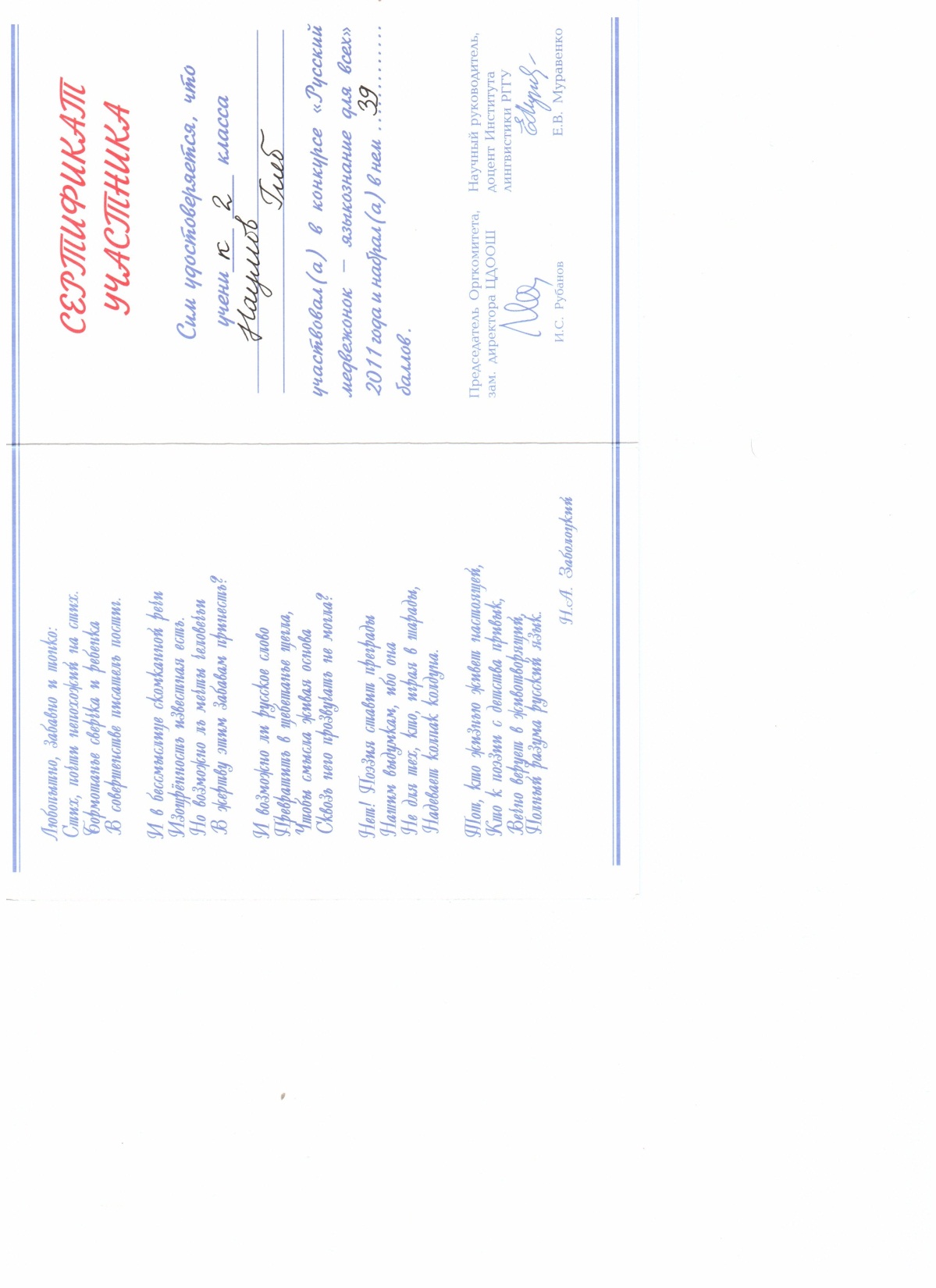 Сведенье об участии в конкурсах
Дата участия: 2012
Название: Инфознайка
Уровень: Все рос.
Баллы: 430
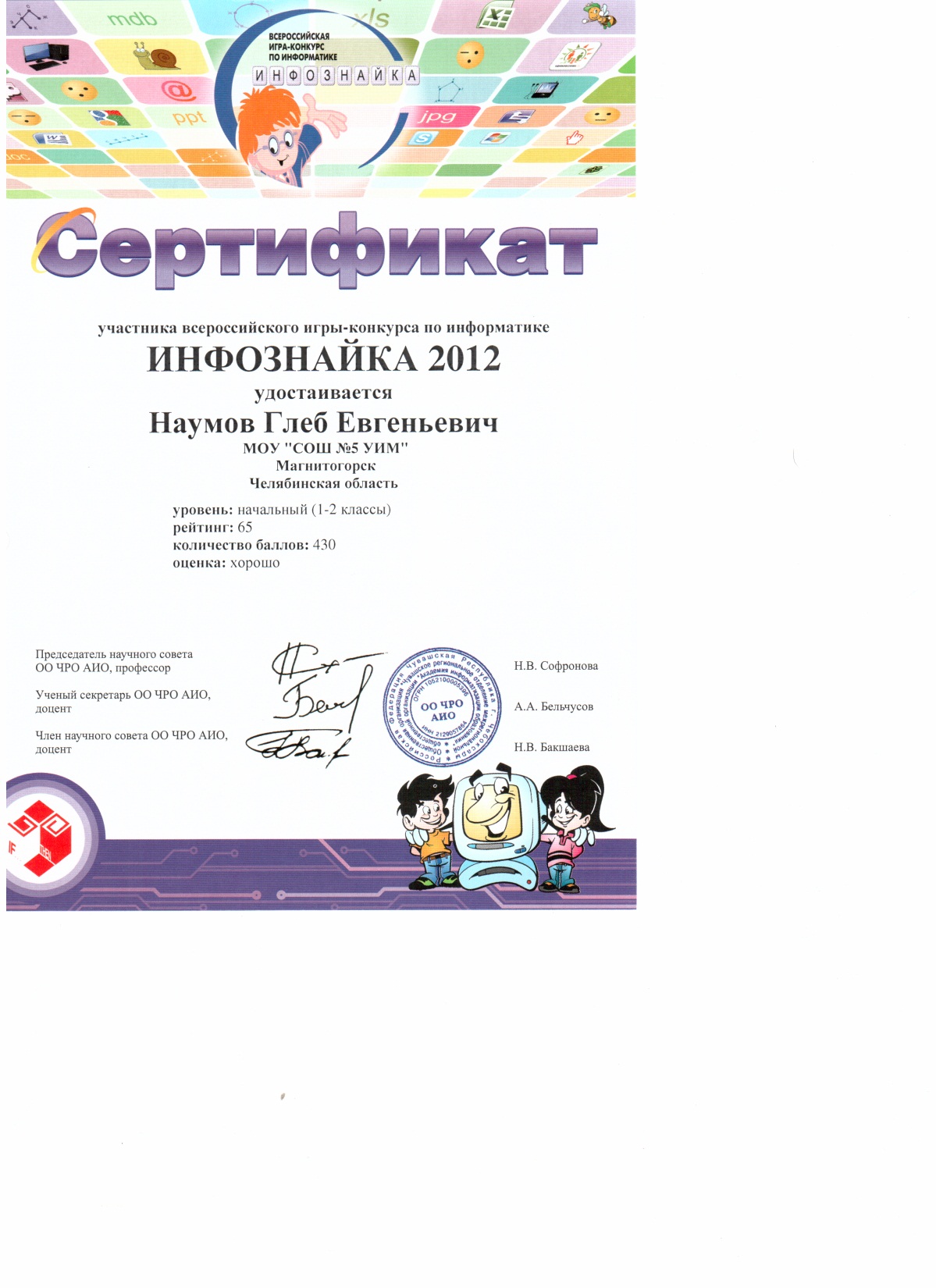 Сведенье об участии в конкурсах
Дата участия: 2010.
Название: Дары осени.
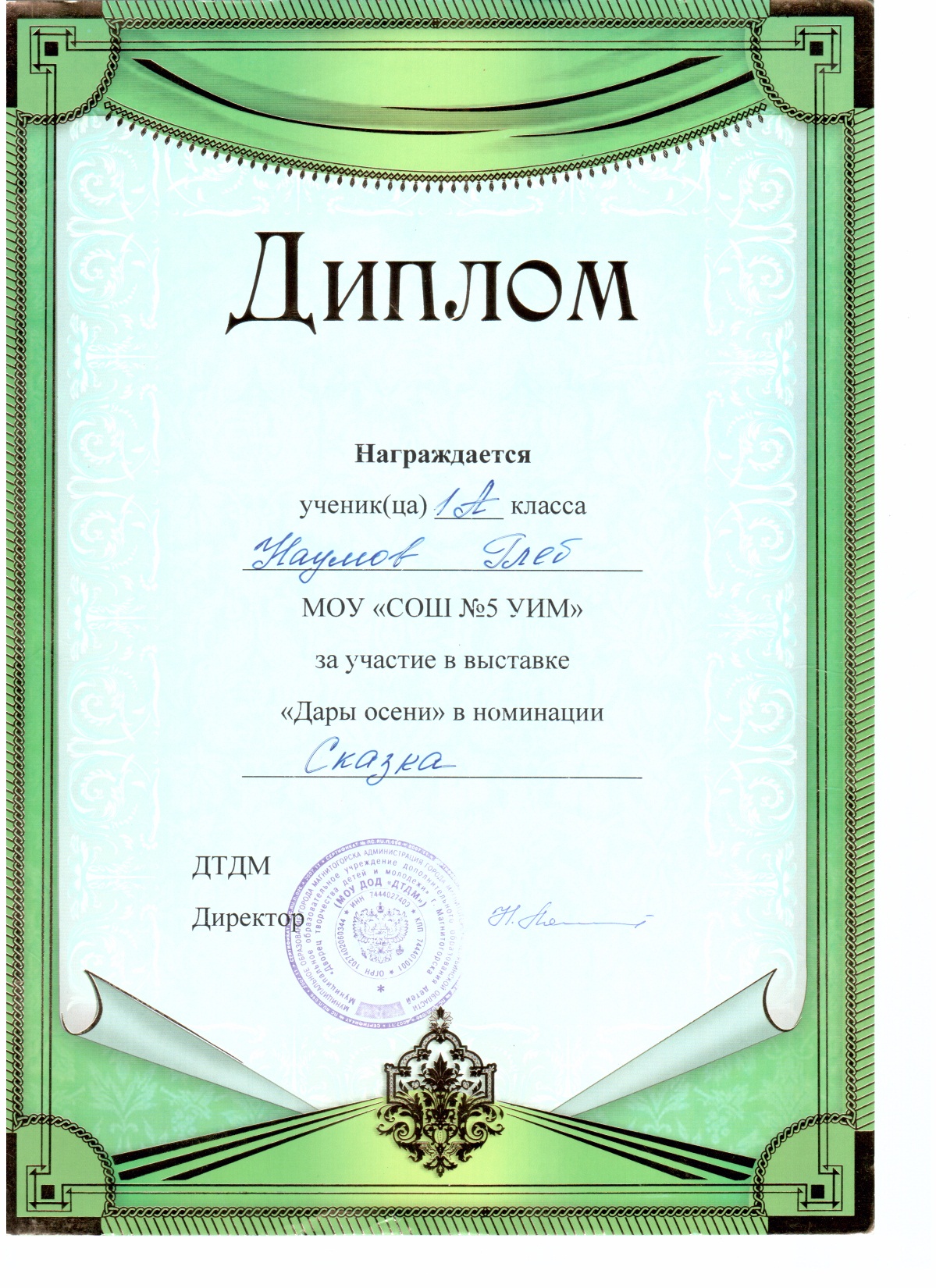 К 9
конец